TEKNİK BİLİMLER MESLEK YÜKSEKOKULU
2023
ÖĞRENCİ SAYISI (Yıllara Göre Değişim)
ÖĞRENCİ SAYISI (Sınıflara Göre)
AKADEMİK PERSONEL SAYISI
İDARİ PERSONEL
KOMİSYONLAR - KOORDİNATÖRLÜKLER
Eğitim Komisyonu
Kalite Komisyonu
Disiplin Soruşturma Komisyonu
Stratejik Plan Hazırlama Komisyonu
Faaliyet Raporu Hazırlama Komisyonu
Akademik Teşvik Başvuru ve İnceleme Komisyonu
Öğrenci Konseyi Seçim Komisyonu
YAYINLAR VE BİLİMSEL FAALİYETLER
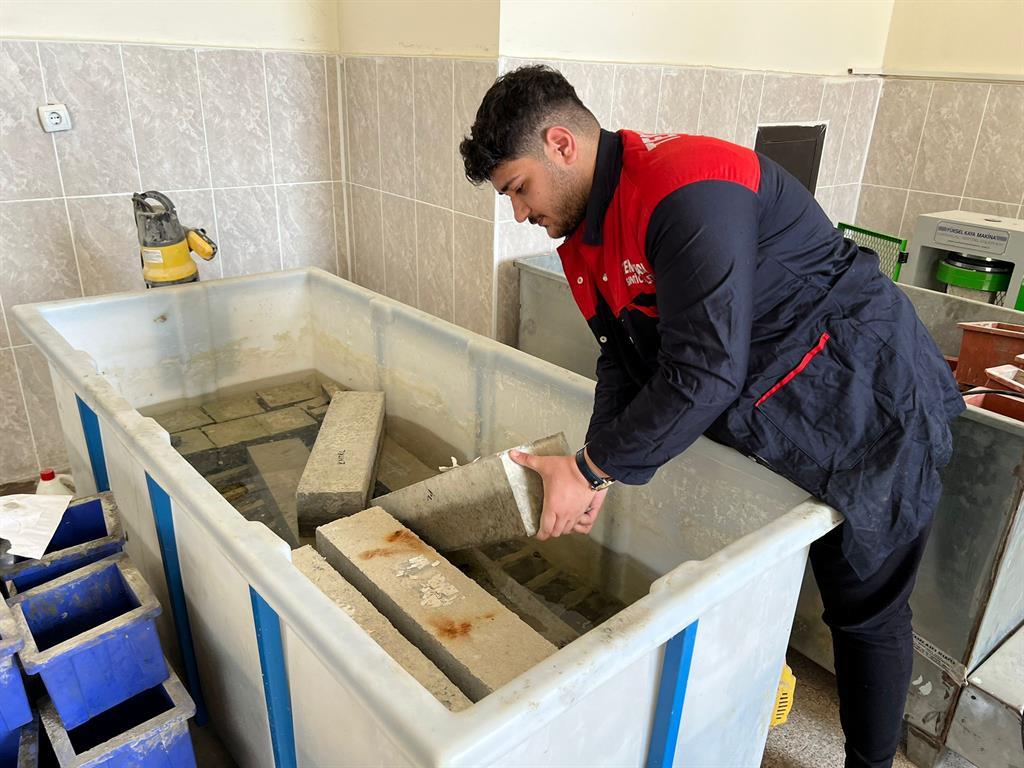 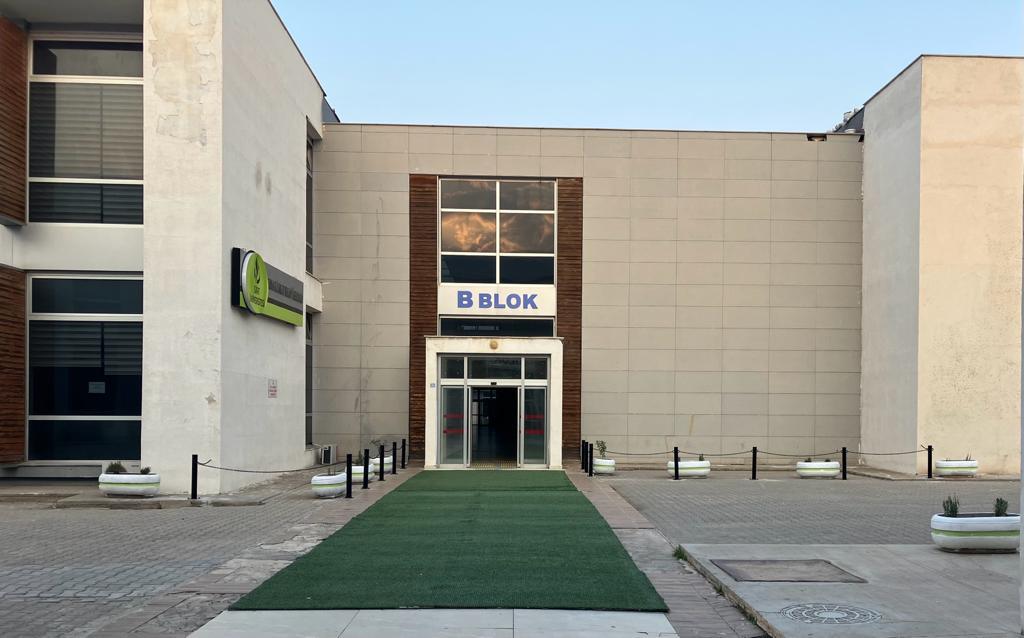 FİZİKİ ALTYAPI
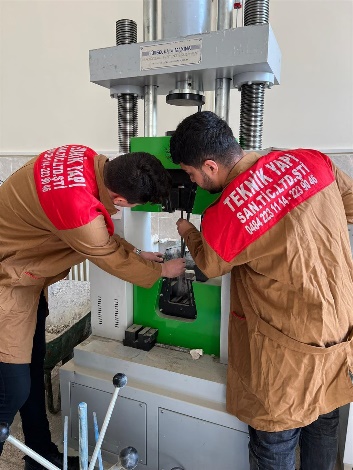 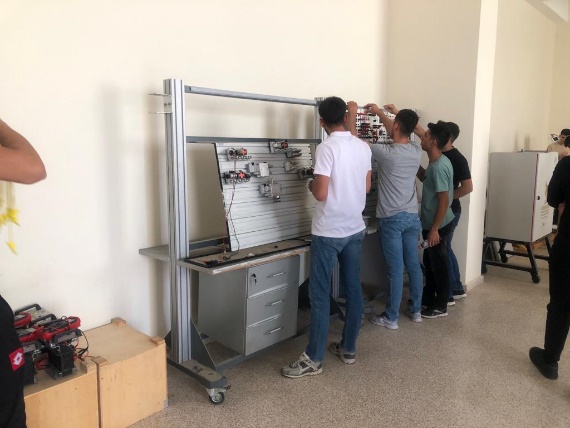 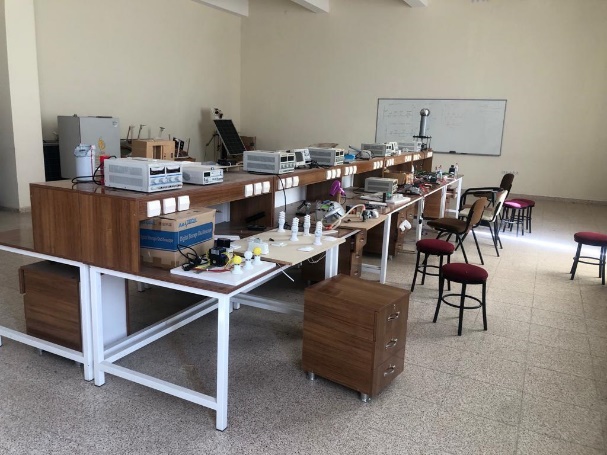 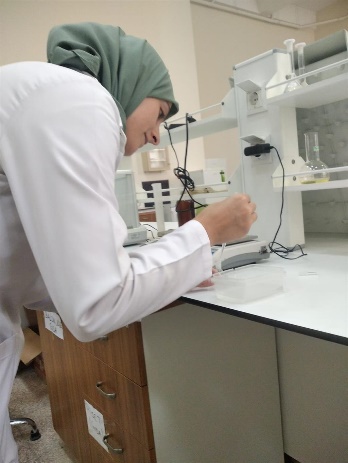 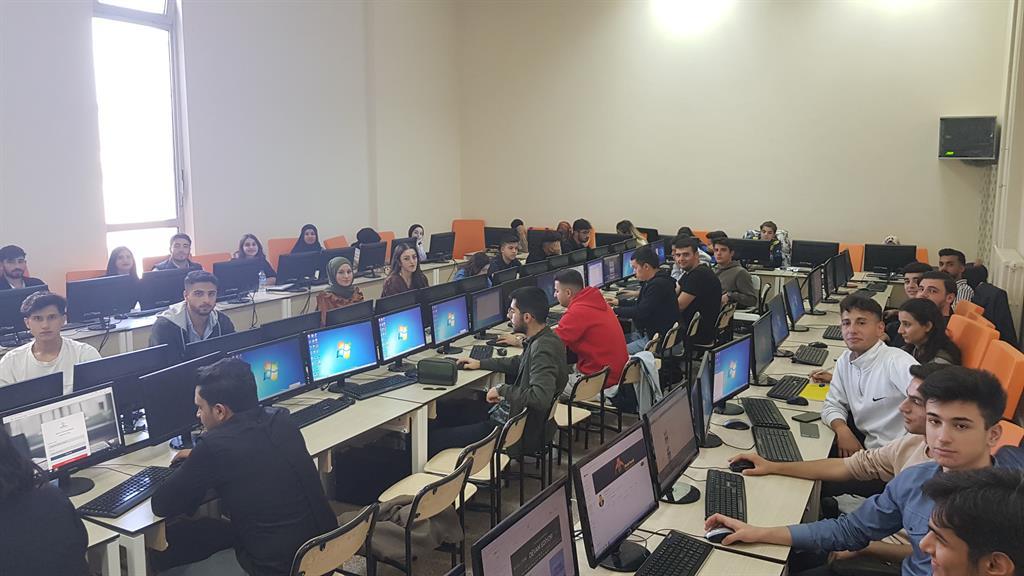 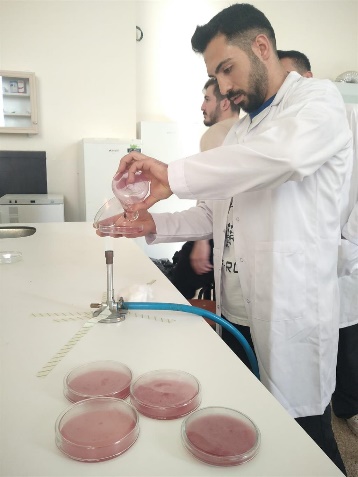 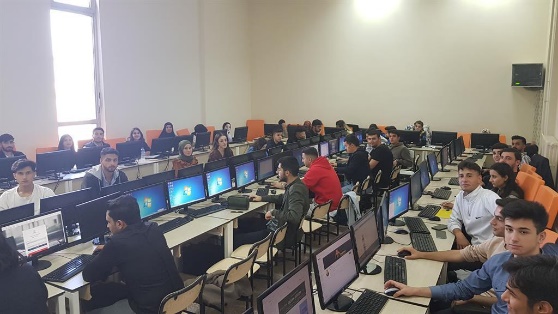 Etkinliklerimizden
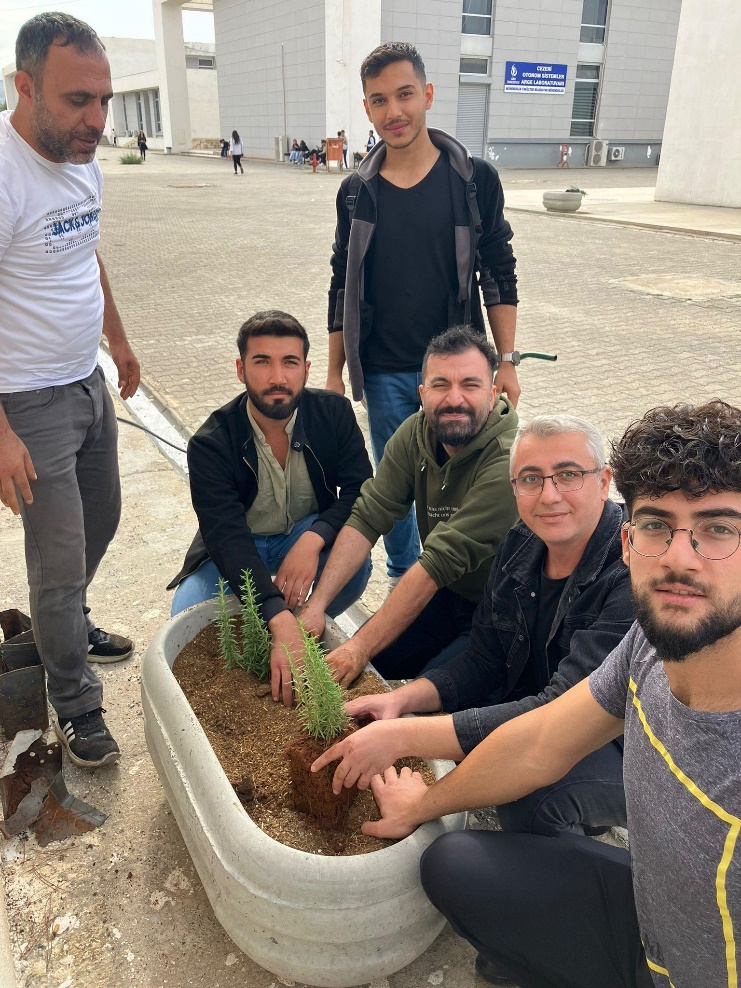 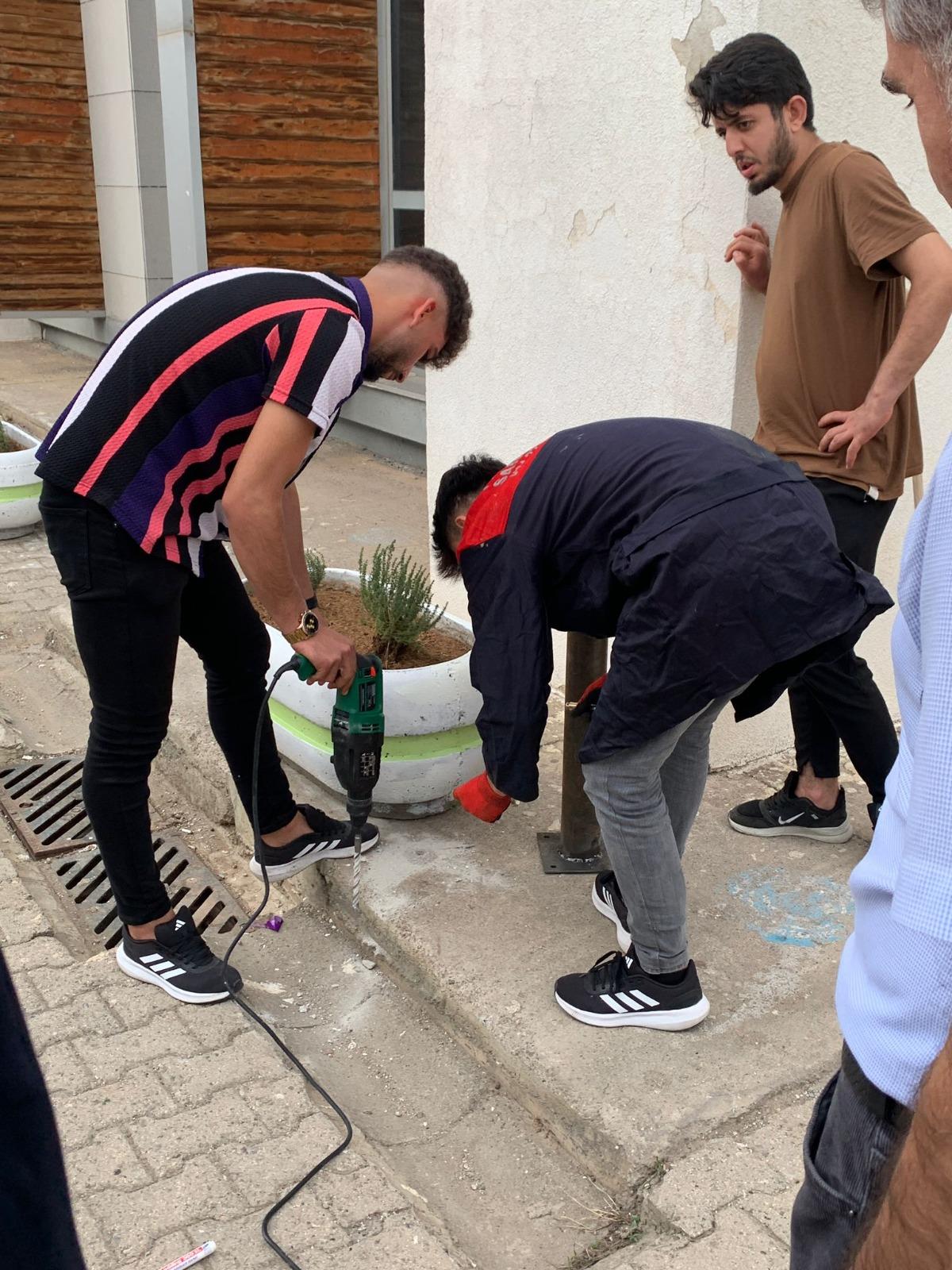 ETKİNLİKLER
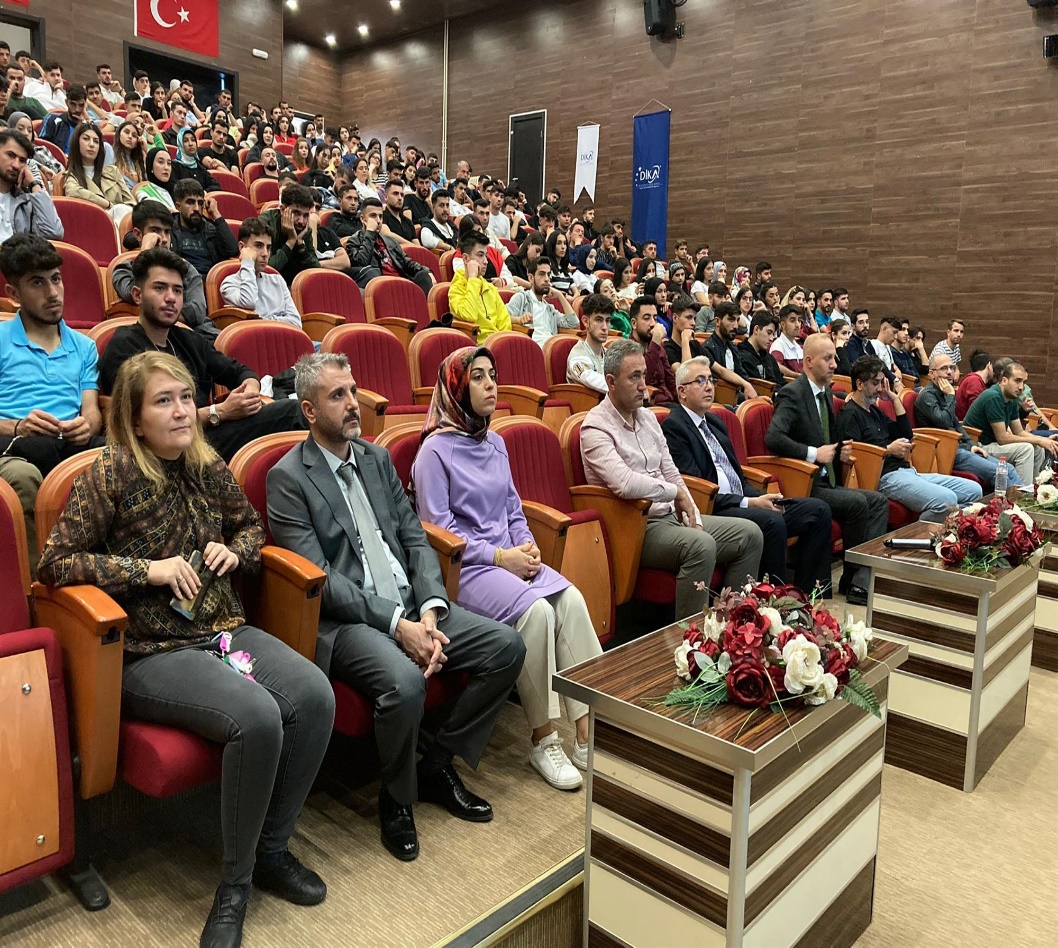 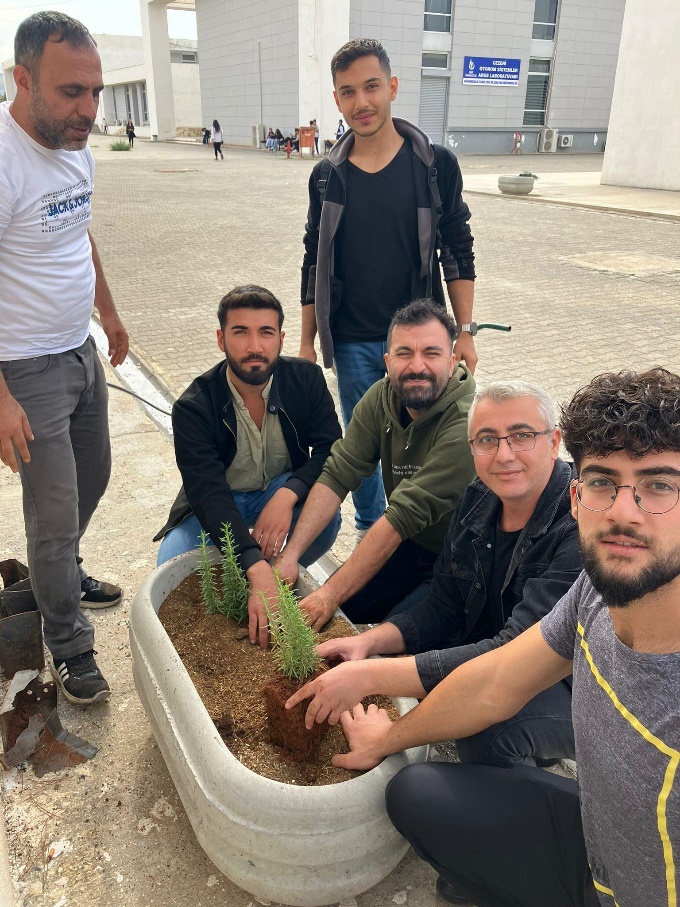 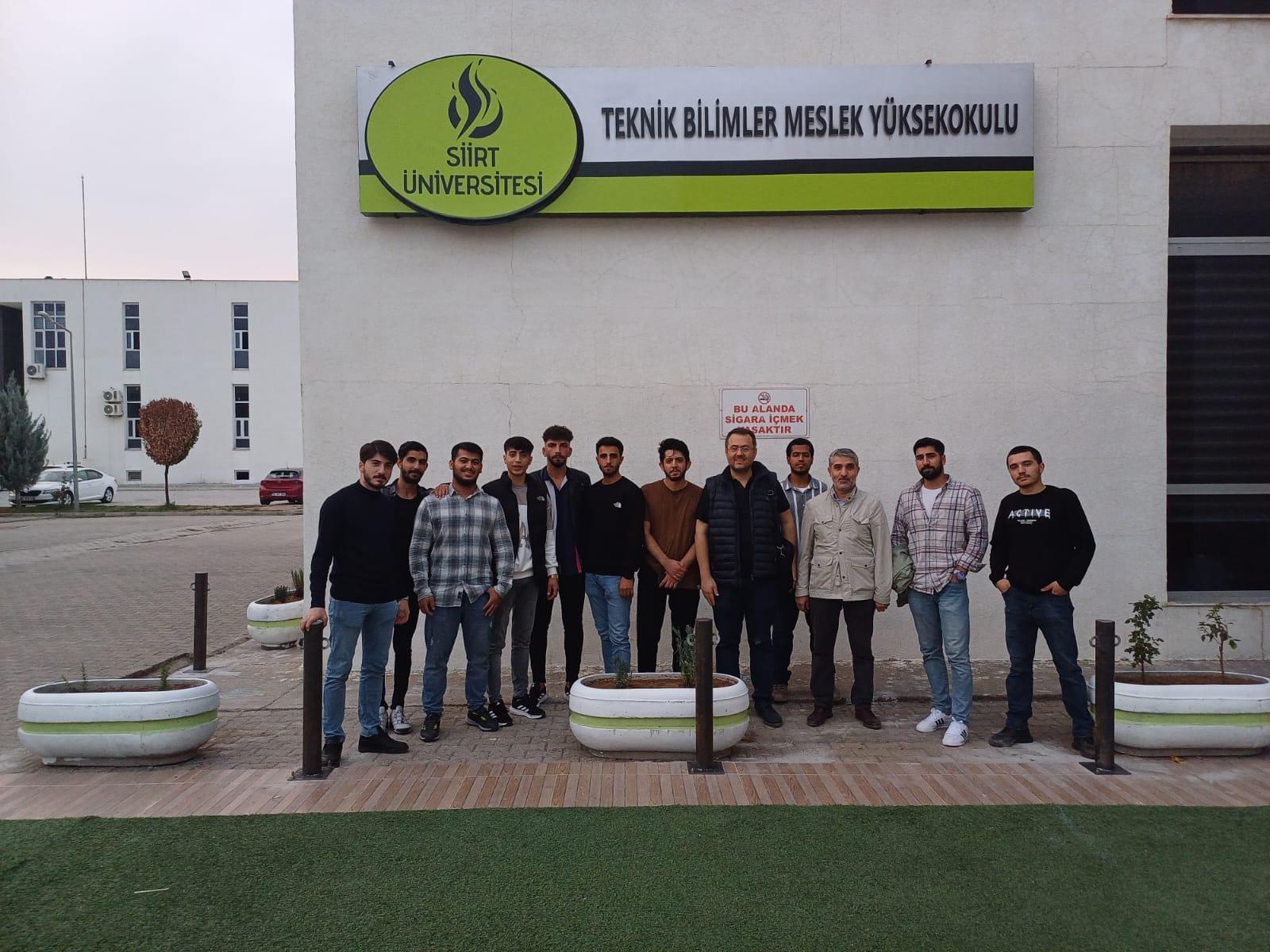 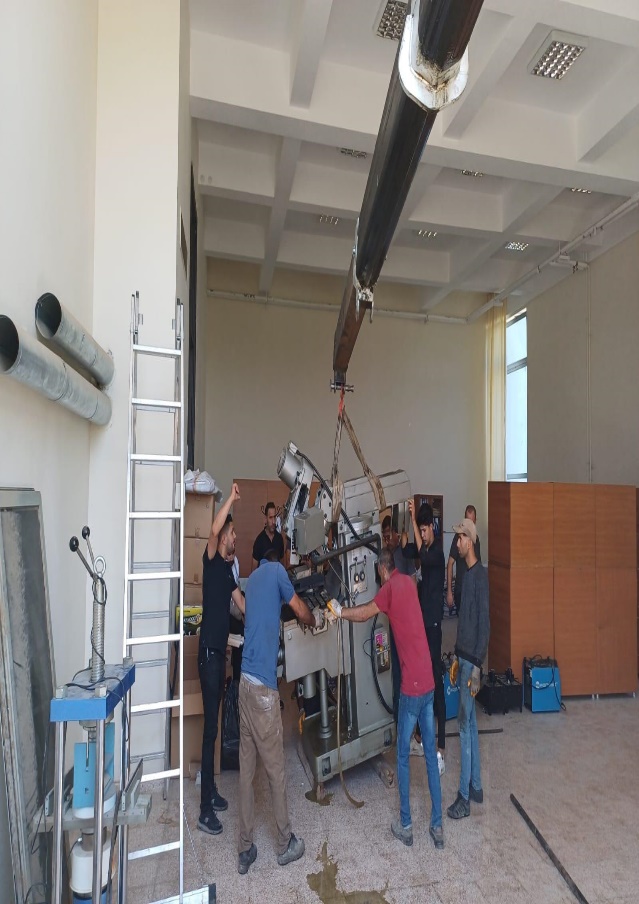 KALİTE YÖNETİM SÜRECİ
Süreç Yönetimi El Kitabı hazırlandı. 

KYS Görev Tanımları, KYS Muhasebe Formları, KYS Personel/Yazı İşleri Formları, KYS Öğrenci İşleri Formları, KYS İş Akış Şemaları, KYS Talimatlar, KYS Analizler/Hizmet Dosyaları hazırlandı

SWOT Analizi, Risk Analizi ve Paydaş Analizleri yapıldı.

Bütün uygulamalarımız Kalite Yönetim Sürecinin getirdiği usul ve esaslar çerçevesinde yerine getirilmeye başlandı.

İşleyiş, iş akış şemalarına göre yürütülmektedir
YÖNETİM ANLAYIŞI
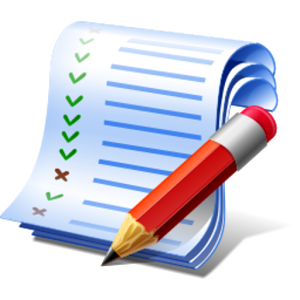 Takım ruhu
Kriterler ve prensipler
Şeffaflık 
İletişim
Düzen
TALEPLER - İHTİYAÇLAR
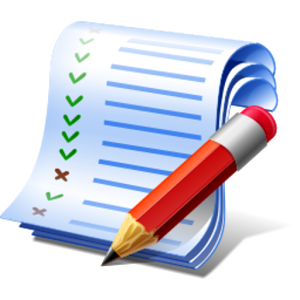 Akademik Kadro
Yardımcı Personel
Ofis ve Derslik (Alan Bölme)
Yalıtım (Çatı)
Bilgisayar
Elektrik ve klima işleri
Rehberlik – Danışmanlık Kabinleri
Akreditasyon
Teşekkür Ederiz…